Tubarões- vilões ou vítimas?
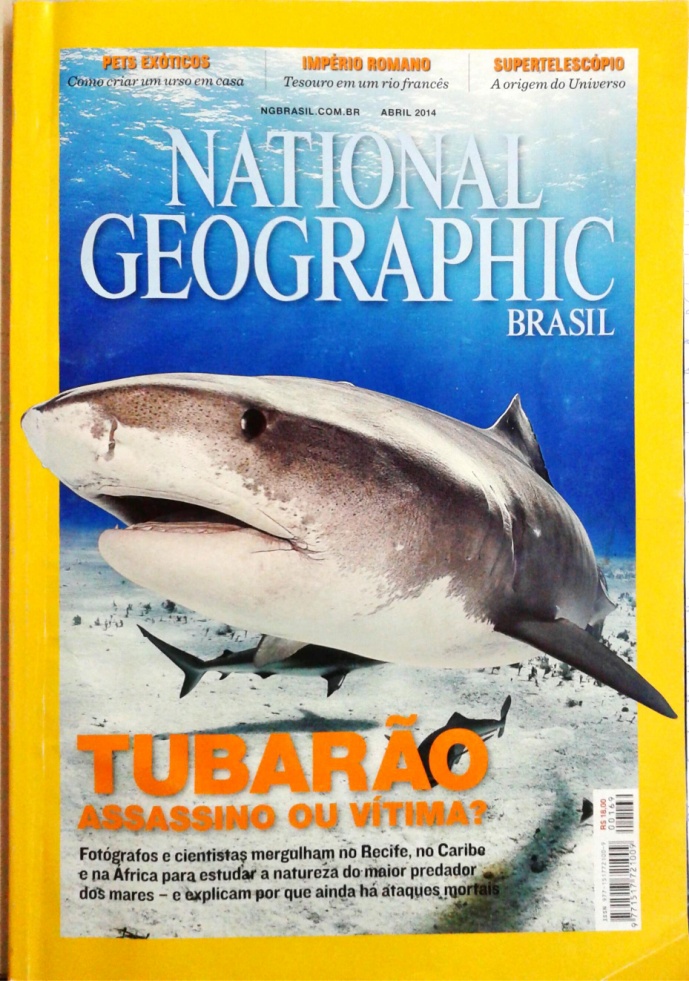 Francisco Cabral
Paula Ribeiro 
Roberto Filho
Vinícius Silva
Cronograma da Aula
Tubarões: visão dos alunos

Como a mídia retrata

Como é na realidade: contrapontos e informações
Visão dos Alunos
O que sabem sobre o tubarão?
Onde aprenderam o que sabem sobre o tubarão?
O que costumam ouvir sobre tubarões, no dia-a-dia?
Visão da mídia
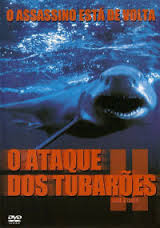 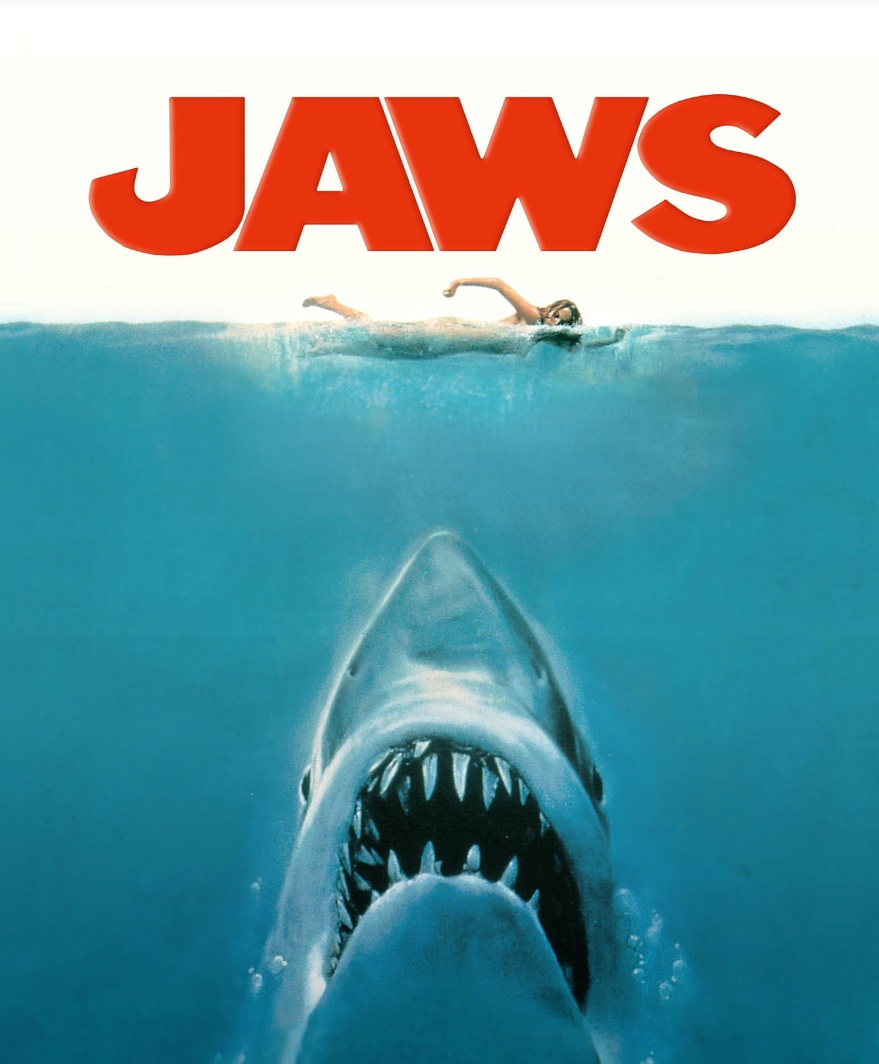 Como é na realidade
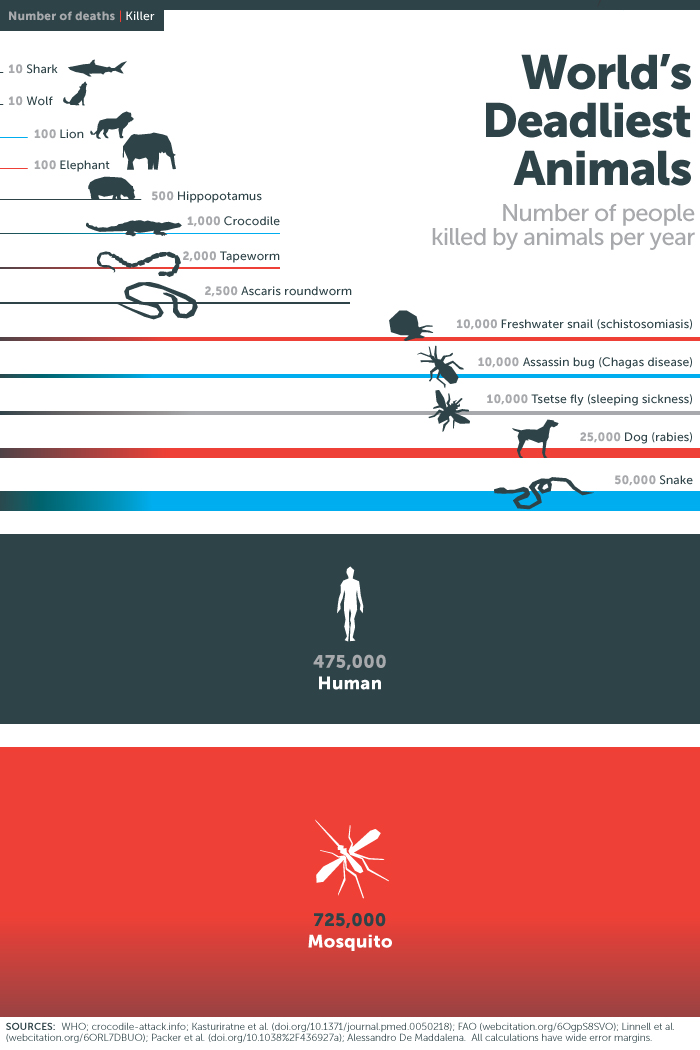 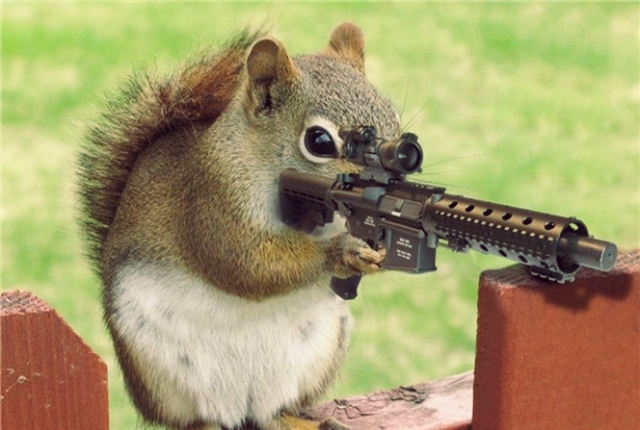 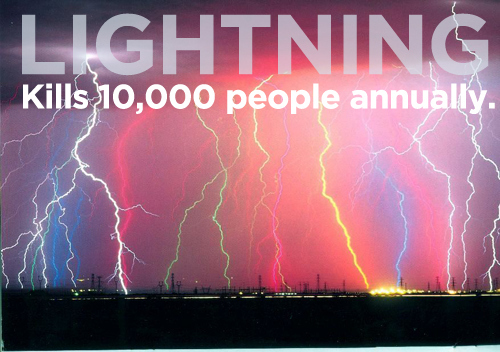 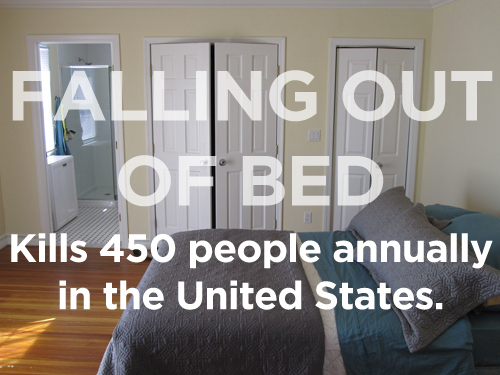 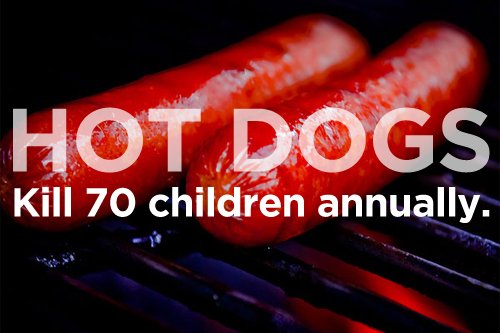 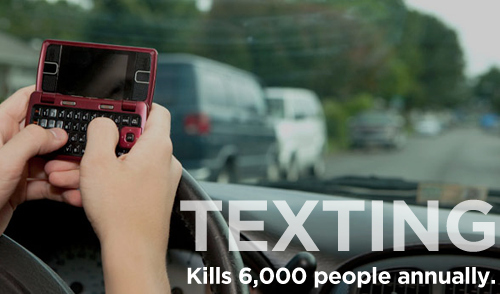 Causas dos ataques
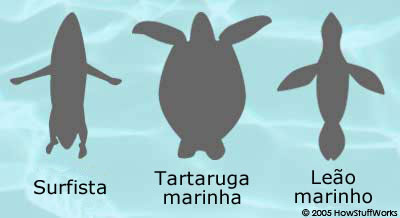 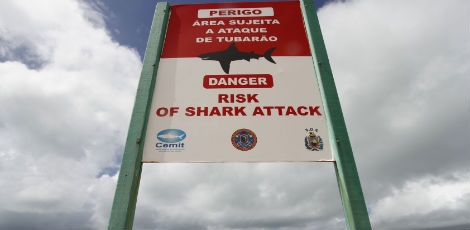 O papel do homem
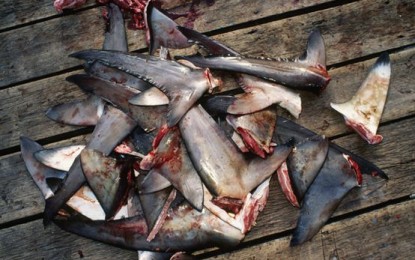 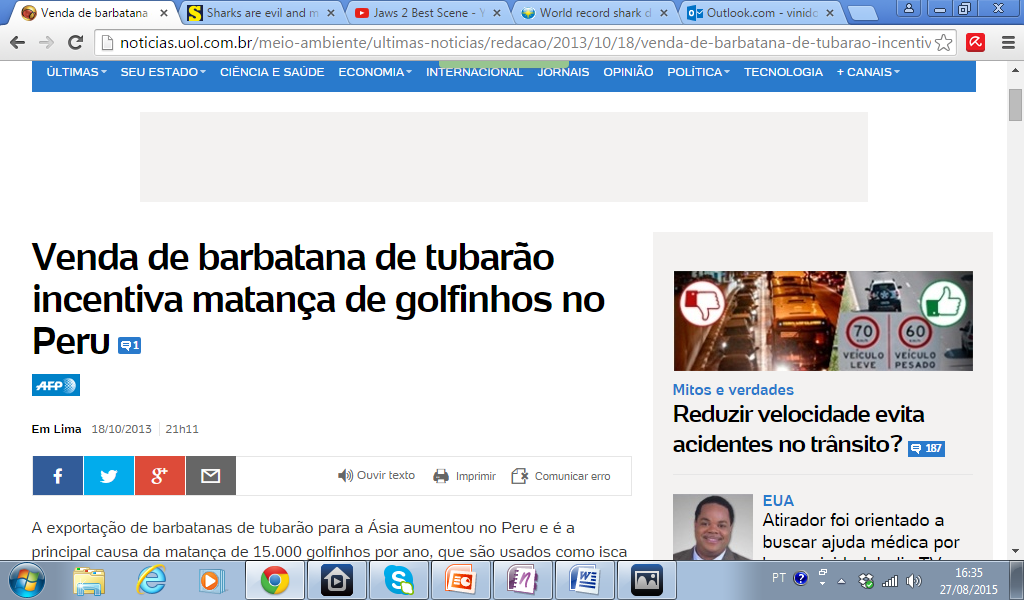 Então...são vilões mesmo?
“Dificuldade de levantar a bandeira para conservação”
Importância na cadeia alimentar
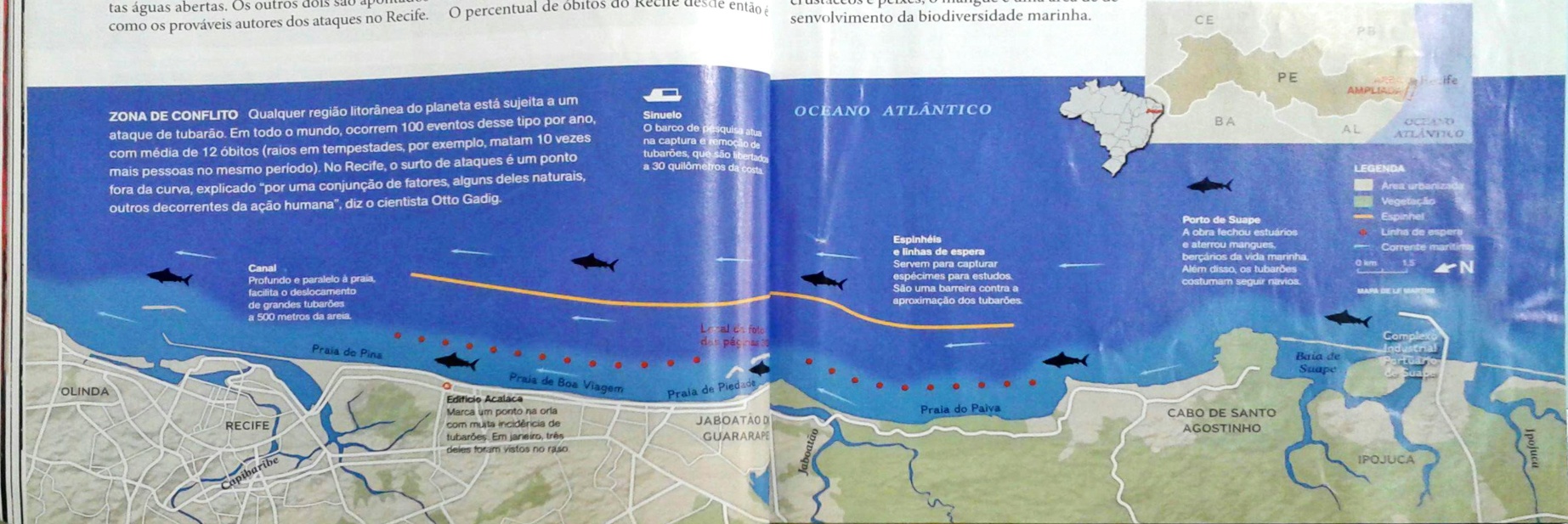